Лабораторная работа
Измерение удельной теплоемкости твердого тела
Цель работы
Определить удельную теплоемкость металлического цилиндра
Приборы и материалы
- стакан с холодной водой;
- калориметр;
- термометр;
- весы;
- гири;
- металлический цилиндр на
     нити
- сосуд с горячей водой
Стакан с водой
калориметр
термометр
весы
гири
Металлический цилиндр на нити
Сосуд с горячей водой
Ход работы
1. налейте в ка-лориметр воду массой 100-150г комнатной температуры. Измерьте температуру воды.
Ход работы
2. Нагрейте ци -линдр в сосуде с горячей водой. Измерьте ее температуру (эта температура будет начальной температурой цилиндра. Затем опустите его в калориметр с холодной водой.
Ход работы
3. Измерьте температуру  в калориметре после опускания  цилиндра.
Ход работы
4.С помощью весов определите массу алюминиевого цилиндра, предварительно обсушив его.
5. Все данные измерений занесите в таблицу
Рассчитайте:
Количество теплоты Q1,которое получила вода при нагревании



С1 – удельная теплоемкость воды
Рассчитайте:
Количество теплоты, отданное металлическим цилиндром при охлаждении:
              
  С2 – удельная теплоемкость вещества цилиндра, значение которой надо определить.
Зная, что количество теплоты, полученное водой при нагревании, равно количеству теплоты, отданному цилиндром при охлаждении, можно записать:
Тогда с2- удельную теплоемкость вещества, из которого изготовлен цилиндр, можно подсчитать по формуле






    Рассчитайте удельную теплоемкость
    дельную теплоемкость вещества, из которого изготовлен цилиндр. Сравните ее с табличным значением.
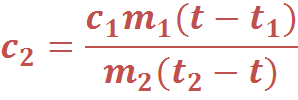